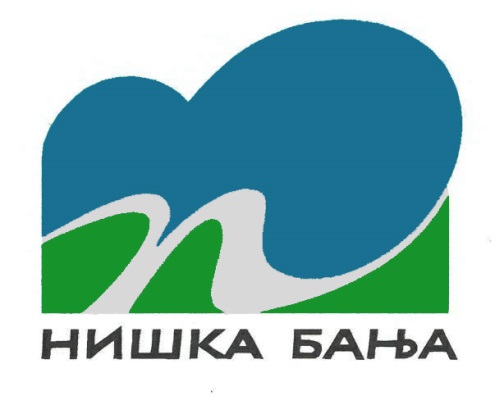 ГРАДСКА ОПШТИНА НИШКА БАЊА
ГРАЂАНСКИ ВОДИЧ КРОЗ ОДЛУКУ О БУЏЕТУ за 2022. годину
1
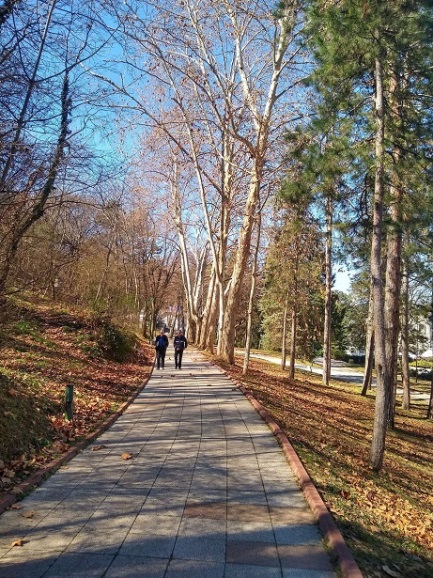 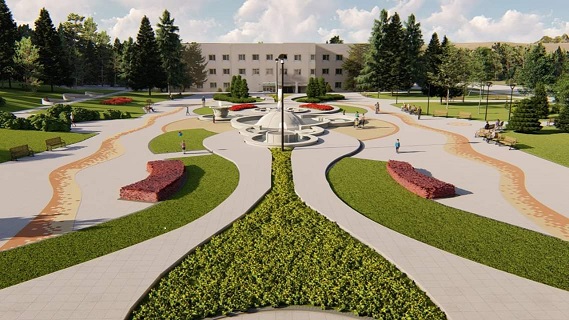 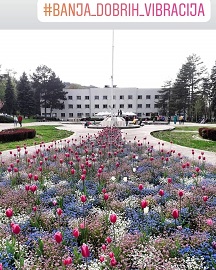 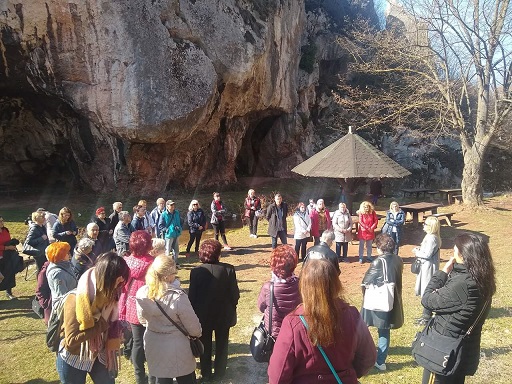 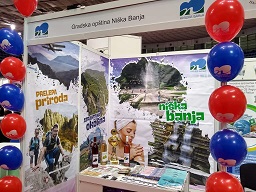 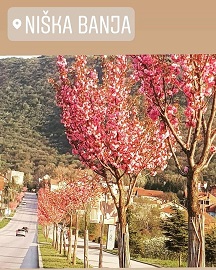 2
САДРЖАЈ
Увод
Ко се финансира из буџета?
Како настаје буџет општине?
 Појам буџета
Ко учествује у буџетском процесу?
На основу чега се доноси буџет?
Како се пуни општинска каса?
Шта су приходи и примања буџета?
Структура планираних прихода и примања за 2022. годину
Шта се променило у односу на 2021. годину?
На шта се троше јавна средства?
Шта су расходи и издаци буџета?
Структура планираних расхода и издатака за 2022. годину
Шта се променило у односу на 2021. годину?
Расходи буџета по програмима
Расходи буџета расподељени по директним  буџетским корисницима
Капитални издаци
3
Драги суграђани и суграђанке,
							
	Основна сврха документа који је пред вама јесте да на што једноставнији и разумљивији начин објасни у које сврхе се користе јавни ресурси да би се задовољиле потребе грађана.

	Грађански буџет представља сажет и јасан приказ Одлуке о буџету општине Нишка Бања за 2022. годину, која је по својој форми веома обимна и тешка за разумевање због специфичних појмова и класификација које је чине. 

	Иако је немогуће објаснити целокупан буџет у овако краткој форми, искрено се надамо да ћемо на овај начин успети да вас информишемо о начину прикупљања јавних средстава и остваривања прихода и примања буџета општине, као и о начину планирања, расподеле и трошења буџетских средстава.

	Кроз овај транспарентан приступ настојимо да унапредимо разумевање и интересовање наших суграђана за локалне финансије, а у перспективи очекујемо и сарадњу локалне самоуправе и житеља општине Нишка Бања у заједничком постављању циљева, дефинисању приоритета и планирању развоја наше општине.

Душан Живковић
 Председник општине
4
Ко се финансира из буџета?
5
Како настаје буџет општине?
БУЏЕТ општине је правни документ који утврђује план прихода и примања и расхода и издатака општине за буџетску, односно календарску годину.

То значи да овај документ представља предвиђање колико ће се новца од грађана и привреде у току једне године прикупити и на који начин ће се тај новац трошити.

Из општинског буџета се током године плаћају све обавезе градске општине. Исто тако у буџет се сливају приходи из којих се подмирују те обавезе. 

Председник општине и локална управа спроводе општинску политику, а главна полуга те политике и развоја је управо буџет општине.

Приликом дефинисања овог, за општину Нишка Бања најважнијег документа, руководи се законским оквиром и прописима, стратешким приоритетима развоја и другим елементима.

Реалност је таква да постоје велике разлике између жеља и могућности, тако да креирање буџета подразумева утврђивање приоритета и прављење компромиса.
6
Ко учествује у буџетском процесу?
Грађани и њихова удружења
7
На основу чега се доноси буџет?
8
Како се пуни општинска каса?
Укупни јавни приходи и примања општине Нишка Бања за 2022. годину износе







Одлуком о буџету општине Нишка Бања  за 2022. годину планирана су средства из буџета општине у износу од 132,200,000 динара и пренета средства из ранијих година у износу од 7,649,700 динара.
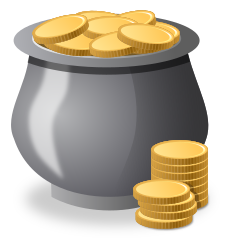 139,849,700 динара
9
Шта су приходи и примања буџета?
10
Структура планираних прихода и примања за 2022. годину
11
Структура планираних прихода и примања за 2022. годину
12
Шта се променило у односу на 2021. годину?
Укупни приходи и примања наше општине у 2022. години су се увећали у односу на Одлуку о буџету за 2021. годину за 9,679,700 динара.
Меморандумске ставке за рефундацију расхода увећане су за 2,000,000 динара
Порез на зараде увећан је за 10,000,000 динара
Накнада за коришћење минералних сировина увећана је за 500,000 динара

Пренета средства из претходне године смањена су за 300 динара
Самодоприноси су смањени за 620,000 динара
Комунална такса за коришћење простора на јавним површинама смењена је за 200,000 динара
Накнада за коришћење природног лековитог фактора је смањена за 2,000,000 динара
13
На шта се троше јавна средства?
Буџет мора бити у равнотежи, што значи да расходи морају одговарати приходима. Укупни планирани расходи и издаци у 2022. години из буџета износе: 





РАСХОДИ Расходи представљају све трошкове општине за плате буџетских корисника, набавку роба и услуга, субвенције, дотације и трансфере, социјалну помоћ и остале трошкове које општина обезбеђује без директне и непосредне накнаде. 
ИЗДАЦИ представљају трошкове изградње или инвестиционог одржавања већ постојећих објеката, набавку земљишта, машина и опрeме неопходне за рад буџетских корисника.
РАСХОДИ И ИЗДАЦИ морају се исказивати на законом прописан начин, односно морају се исказивати: по програмима који показују колико се троши за извршавање основних надлежности и стратешких циљева општине; по основној намени која показује за коју врсту трошка се средства издвајају; по функцији која показује функционалну намену за одређену област и по корисницима буџета што показује организацију рада општине.
139,849,700 динара
14
Шта су расходи и издаци буџета?
15
15
Структура планираних расхода и издатака буџета за 2022. годину
16
Структура планираних расхода и издатака буџета за 2022. годину
17
Шта се променило у односу на 2021. годину?
Укупни трошкови наше општине у 2022. години су се увећали у односу на Одлуку о буџету за 2021. годину за 9,679,700 динара.
Коришћење роба и услуга је увећано за 7,199,400 динара
Донације и трансфери су увећани за 2,500,000 динарасу 
Социјална заштита је повећана за 3,600,000 динара
Административни трансфери буџета су увећани за 1,000,000 динара
Отплата камата и пратећи трошкови задуживања су увећани за 30,000 динара

Расходи за запослене су смањени за 2,649,700 динара
Остали расходи су смањени за 1,500,000 динара
Капитални издаци су смањени за 500,000 динара
18
Расходи буџета по програмима
19
Расходи буџета расподељени по директним  буџетским корисницима
20
Капитални издаци
21
На крају желимо да Вам се захвалимо што сте издвојили време за читање ове презентације буџета. 
Уколико сте заинтересовани да сагледате у целини Одлуку о буџету општине Нишка Бања за 2022. годину, исту можете погледати на интернет страници Градске општине Нишка Бања: www.goniskabanja.org.rs
22
ХВАЛА НА ПАЖЊИ!
23